Táblázatkezelés
Összeállította: Sallai András
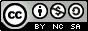 Ez a mű Creative Commons Nevezd meg!-Ne add el!-Így add tovább! 2.5 Magyarország Licenc alatt van. 
A licenc szövegének megtekintéséhez látogasd meg a  

http://creativecommons.org/licenses/by-nc-sa/2.5/hu/ 

webcímet vagy küldj egy levelet a következő címre: Creative Commons, 171 Second Street, Suite 300, San Francisco, California, 94105, USA.
Fogalmak
Cella
Tartomány
Táblázat
Munkalap
Munkafüzet
Cella
A táblázat legelemibb egysége
Azonosítása oszlop és sor címekkel történik
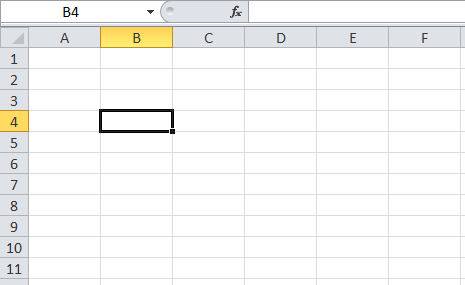 Tartomány
A munkalap egy része
Azonosítása a tartomány bal felső és jobb alsó sarkának megjelölésével történik
Táblázat
Olyan tartomány amelyben egymással összetartozó adatok vannak
Munkalap
A tulajdonképpeni számolótáblák
16 384 (256) oszlop
1 048 576 (65 536) sor
Munkafüzet
Több munkalapból álló fájl
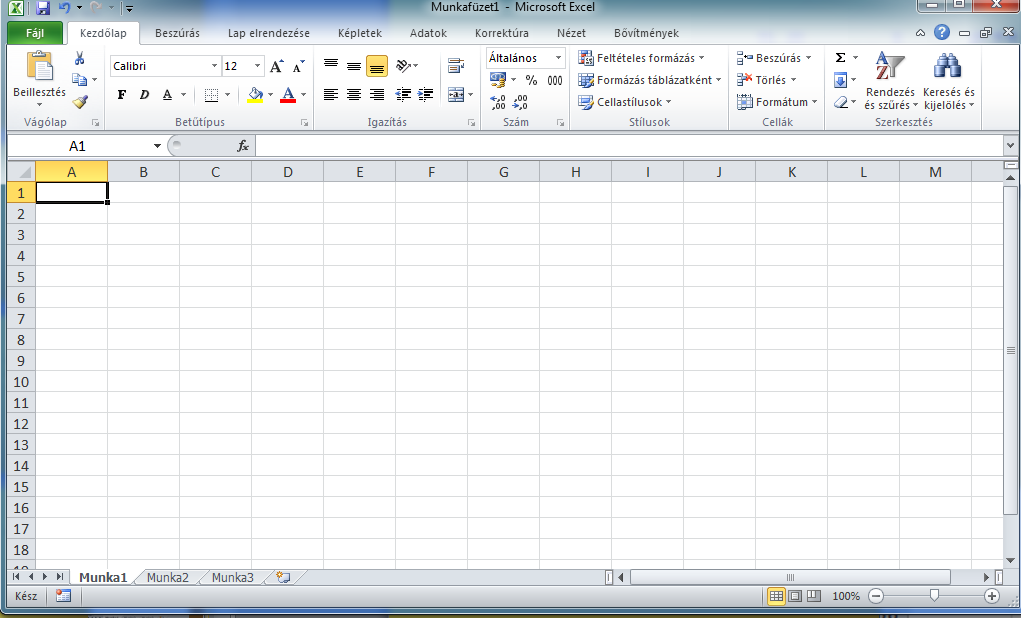 Munkalap
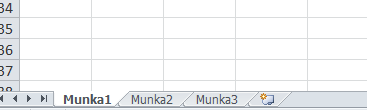 Felhasználói felület -- OOo
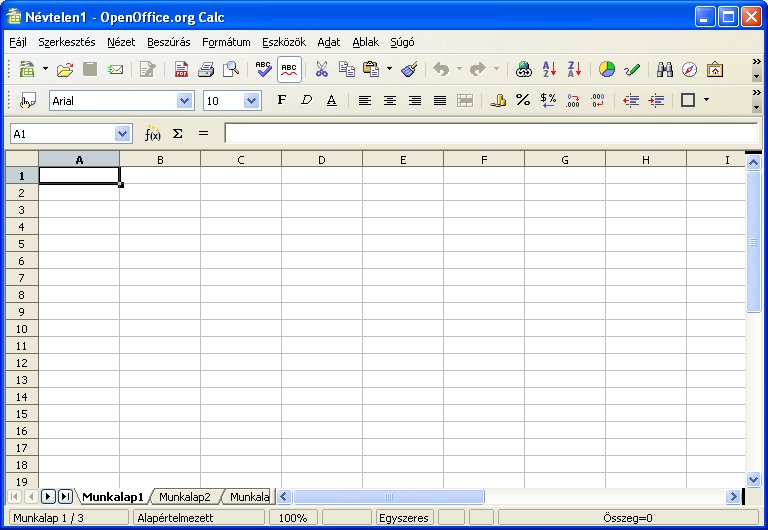 Felhasználói felület -- MSO
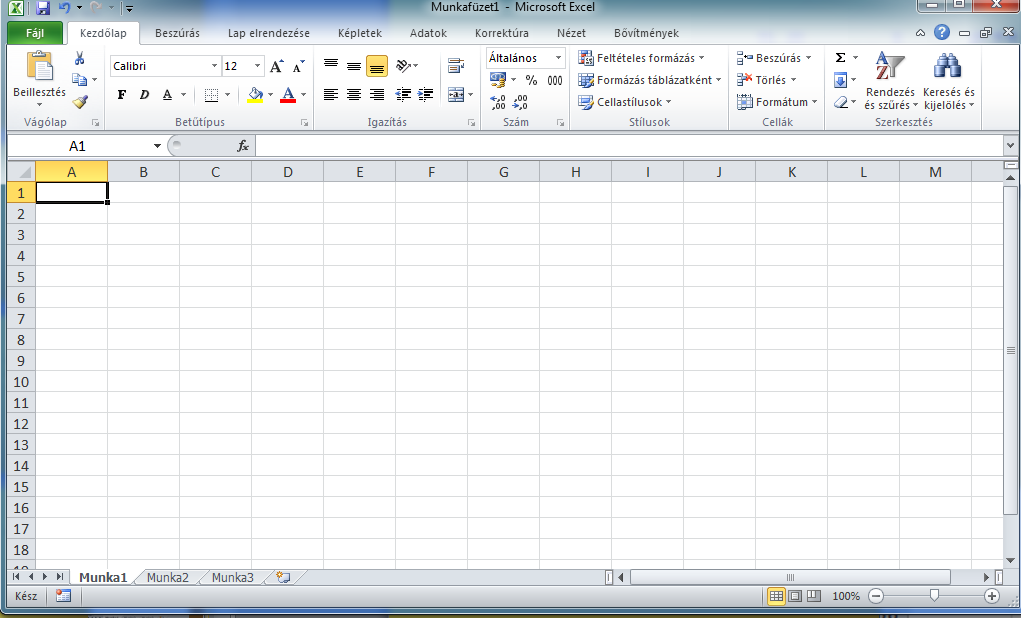 Felhasználói felület -- Gnumeric
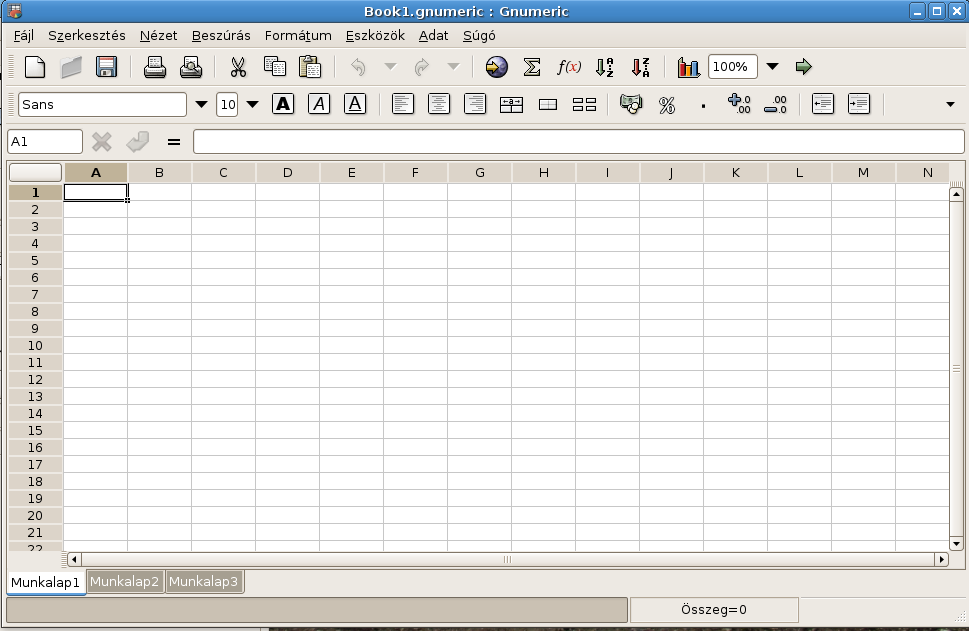 Adatbevitel
Mindig van egy aktív cella
Ha elkezdünk gépelni az aktív cellában jelenik meg
Aktív cella
vastag fekete keret
névmezőben látszik
Mozgás
kurzor mozgató nyilak
egér kattintás
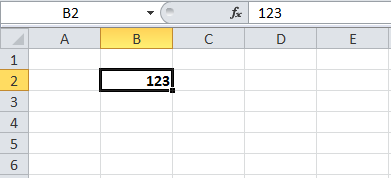 Billentyű kombinációk
Page UP – Egy oldalnyit felfelé ugrik
Page Down – Egy oldanyit lefelél ugrik
Home – A sor első cellájára ugrik
Ctrl + Home – Az A1-es cellára ugrik
Alt + Page Up – Oldalanként balra lapozás
Alt + Page Down – Oldalanként jobbra lapozás
Billentyű kombinációk 2
Ctrl + balra nyíl – A munkalap baloldalára ugrik
Ctrl + jobbra nyíl – A munkalap jobboldalára ugrik
Ctrl + lefelé nyíl – A munkalap első sorába ugrik
Ctrl + felfelé nyíl – A munkalap utolsó sorába ugrik
Ha tőle jobbra és lefele üres cellák vannak
Adatbeviteli mód
Amikor elkezdünk gépelni az aktív cellába, adatbeviteli módba kerülünk
Amit gépelünk a szerkesztőlécben is megjelenik
Az adat akkor fog valójában bekerülni a cellába amikor 

szerkesztő léc mellett pipára kattintunk
Enter, Tab, Kurzormozgató billentyűt nyomunk
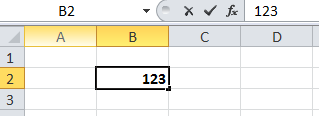 Sortörés
Cellán belül sortörés
Alt + Enter
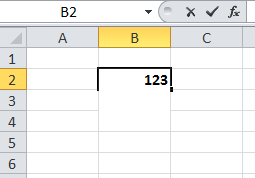 Cella eredeti tartalmának visszaállítása
Szerkesztő léc mellett kattintunk az X ikonra
Escape billentyű
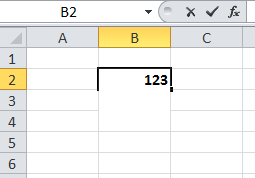 Szám és szöveg
A táblázatkezelő másként kezeli a 
számokat
számolhatunk vele
jobbra igazítja
szöveget
nem számolhatunk velük
balra igazítja
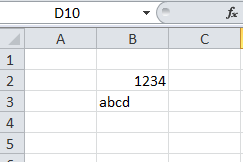 Gyakori hibák
számnál szóköz gépelése
tizedes pont vagy tizedes vessző   
3,5     3.5
az egyik értelmezett csak számként
ált. a tizedes vessző van
a pont dátumot szokott meghatározni
3.5 általában: március 5
Gyakori hibák 2
számok mellé mértékegység kiírása
pl. 6 db
szövegként van kezelve
megoldás: számformátum beállítása
dátum elválasztó helyes használata
Cella tartalmának átírása
kijelölés
írás
Tartalom módosítása
dupla kattintás
javítom
cellában
szerkesztőlécen
Cella szerkesztése
F2 billentyű
A kurzor a tartalom végére kerül
Excelben, Calcban egyaránt működik
Tartalom törlése
Delete billentyű
Formázás megmarad
OOo régi verzió alapértelmezetten rákérdez
Tartomány
Csak téglalap alapú terület
bal felső és jobb alsó cella
pl.: A1:C5 tartomány
C5:A1 vagy A5:C1 átrendeződik auto.
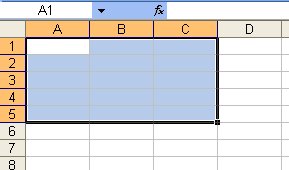 Kijelölés
egy cella – kattintás
tartomány – egyik sarokból a szemköztibe húzom az egeret (bal egér gomb lenyomva)
	pl. A1-ből húzom C5-be
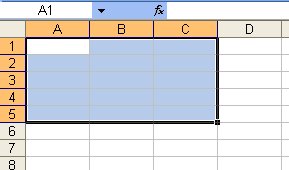 Egész sor, oszlop kijelölése
A sor vagy oszlop azonosítóra kattintunk
Így az a rész is kijelölésre kerül ami nem látszik a képernyőn!
Több sor vagy oszlop kijelölése esetén végig húzom a több azonosítón keresztül
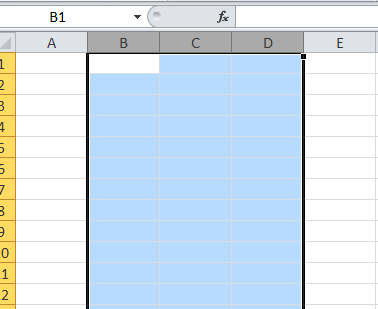 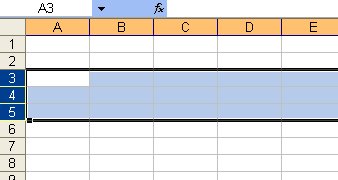 Egész oszlopra, sorra hivatkozás
A:A
C:C
3:3
Kijelölés billentyűvel
Shift + Kurzormozgató – aktuális cellától a mozgatás irányába szomszédos cellák
Ctrl + szóköz – teljes oszlop
Shift + szóköz – teljes sor
Ctrl + Shift + szóköz – teljes munkalap
Ctrl + Shift + szóköz csak Excel
Kijelölése megszüntetése
Kattintok egy cellába
ekkor csak egy aktuális cella lesz
Össze nem függő területek kijelölése
Az első kijelölt tartomány után folyamatosan nyomva tartom a Ctrl billentyűt, majd kijelölöm a többi tartomány részt is
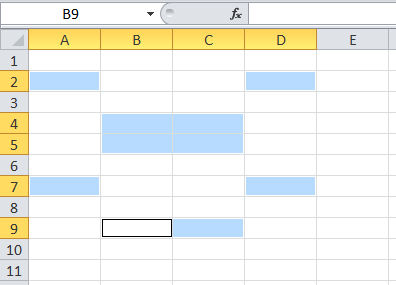 Össze nem függő tartományok hivatkozása
Az egyes tartományok pontosvesszővel vannak elválasztva
Pl.: A1:C5; E4; C7:E8
mindig van egy aktív cella!
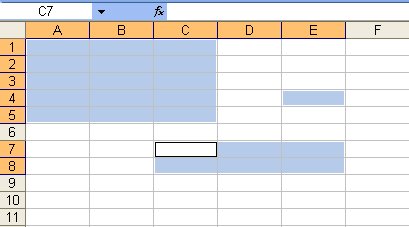 Cella másolása, mozgatása
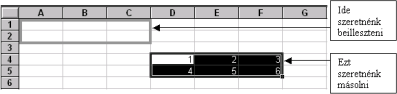 Cellák mozgatása, másolása
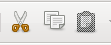 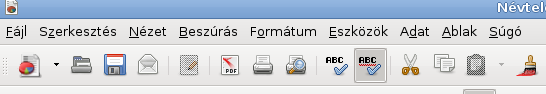 Munkalapon belül egérrel vonszolás
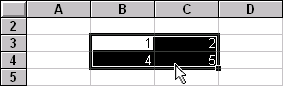 Formázás
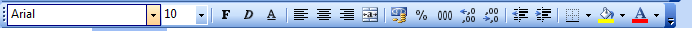 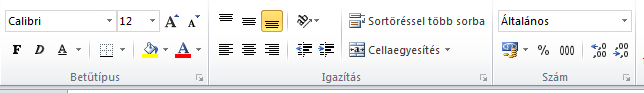 Számformátum
Formátum menü -> Cellák
Menűszalag -> Szám
(Excel, Calc és Gnumericban is)

vagy jobb egér gomb
Excel: Cellaformázás, minipult...
Calc: Cellák formázása...
Gnumeric: Cellák formázása...
Excel
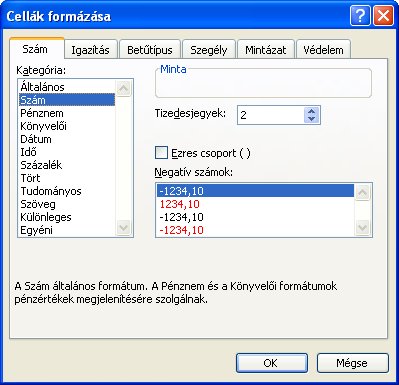 Calc
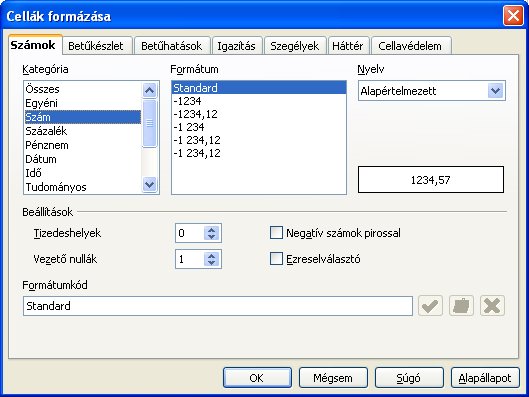 GNumeric
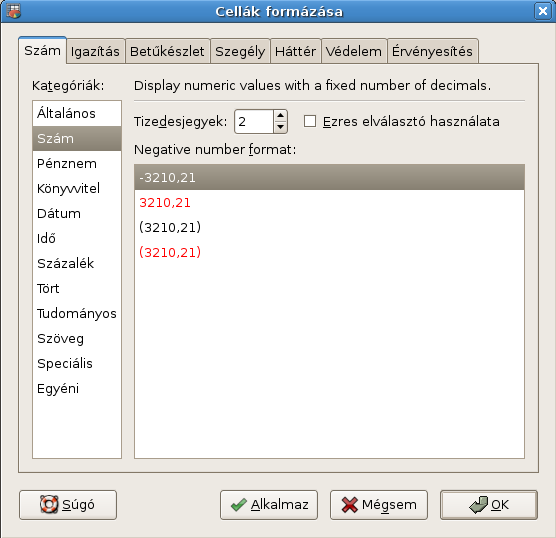 Számok megjelenése
tizedesjegy pontosság
ezres csoportosítás
negatív számok megjelenése
pénznem megjelenjen-e a szám után
dátum és időformátum
százalékos formátum
mértékegység vagy szöveg jelenjen meg a számok után
Egyéni formátum - Excel
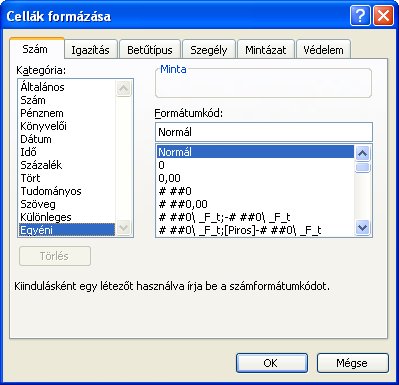 Egyéni formátum - Calc
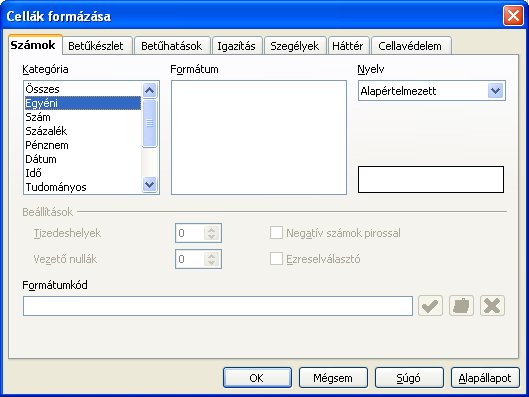 Igazítás
KezdőlapIgazítás..

Formátum
Cellák...
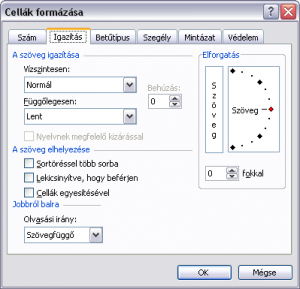 Igazítás
OOo
Formátum
Cellák...
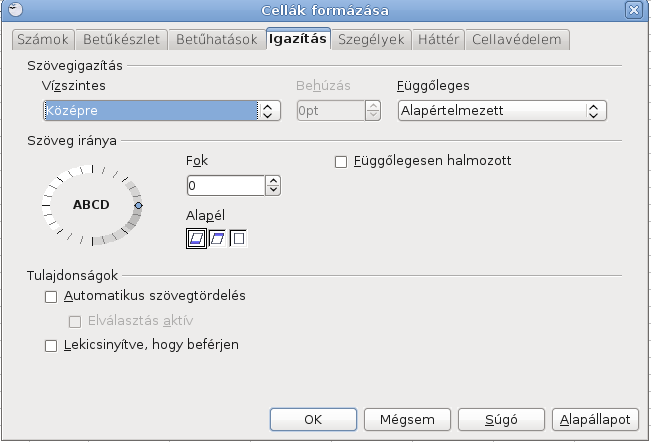 Szegély és mintázat (háttér)
Szegély
Excel
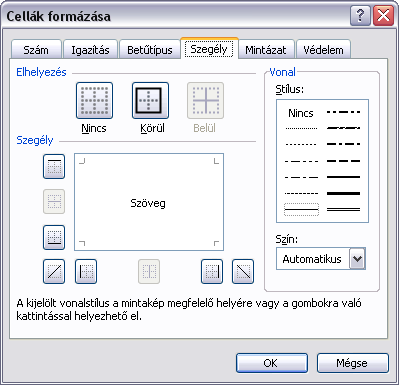 Szegély
Calc
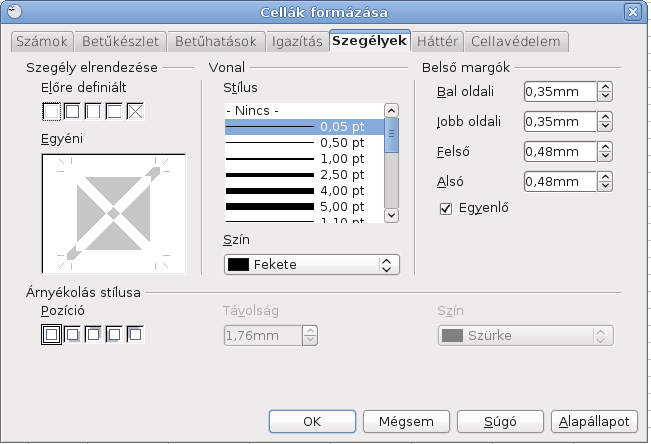 Mintázat, azaz háttér
Excel
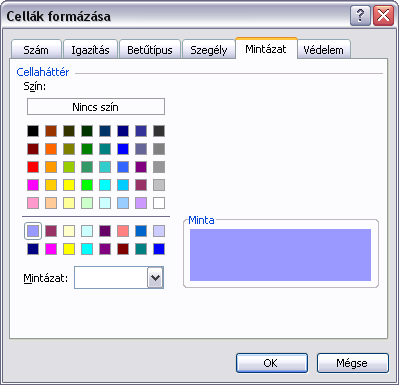 Mintázat, azaz háttér
Calc
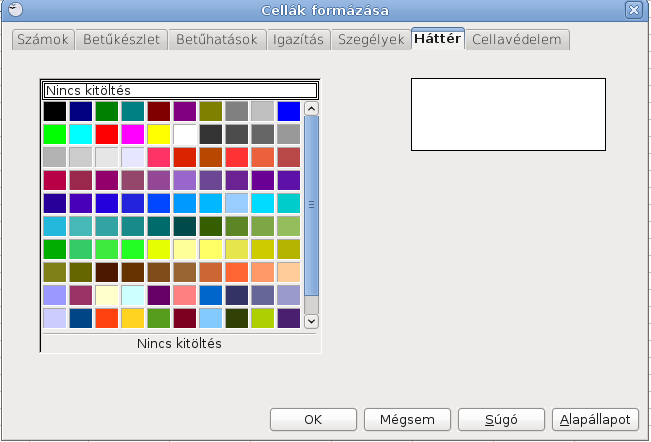 Automatikus kitöltés
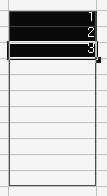 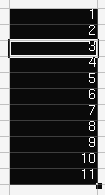 Listák
Képlet
Számtani műveleteket végezhetünk

Összeadhatjuk, kivonhatjuk, szorozhassuk,
összehasonlíthatjuk, stb.
Képlet formája
Mindig egyenlőségjellel kezdődik

Tartalma állandók, cellahivatkozások, operátorok, függvények.

Az eredmény mindig a cellában 
jelenik meg.
Aritmetikai operátorok
Összehasonlító operátorok
Hivatkozások
Egyszerűbb számítások
=3+5


=A1+3

=A1+A2
Képlet másolása
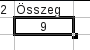 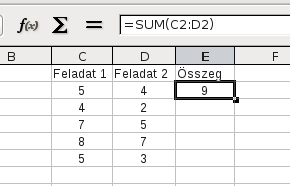 Képlet másolása
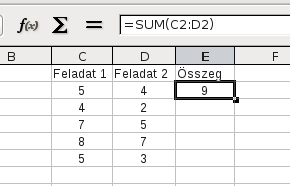 =sum(c2:d2)
=sum(c3:d3)
=sum(c4:d4)
=sum(c5:d5)
=sum(c6:d6)
Hivatkozások
Relatív  egymáshoz viszonyított helyzet. Másoláskor (a másolás irányától függően) változik.
	pl. A3
Abszolút meghatározott helyre, egy adott cellára mutat. Másoláskor nem változik.pl. $A$4
Vegyes  a másik két típus kombinációja, a hivatkozásban vagy csak az oszlop vagy csak a sor rögzített. Másoláskor a rögzített része nem változik, a relatív része változhat(!).pl. $A2, C$5
Relatív hivatkozás
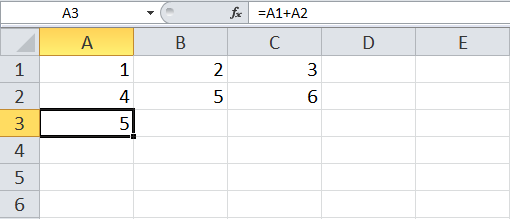 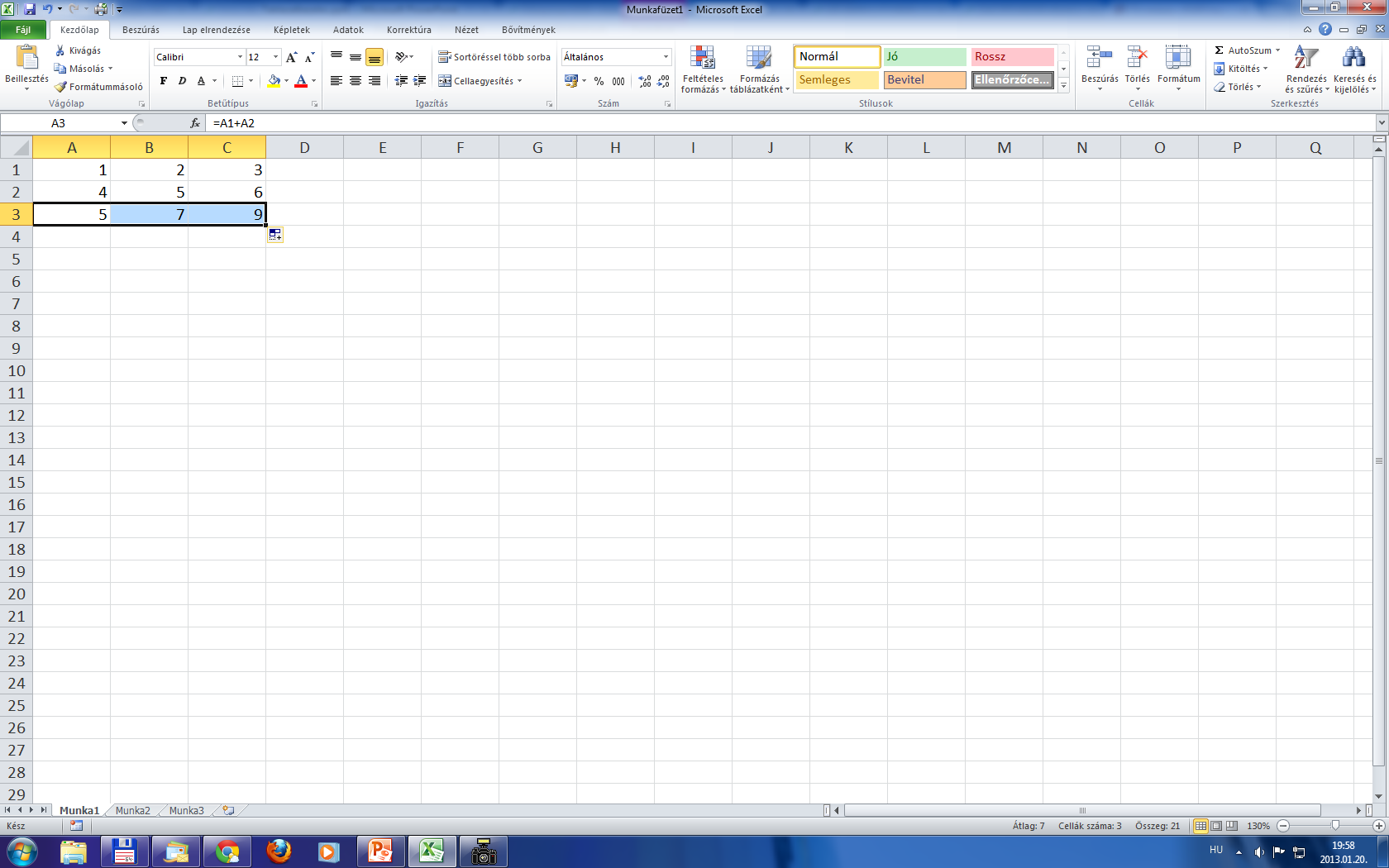 Relatív hivatkozás 2.
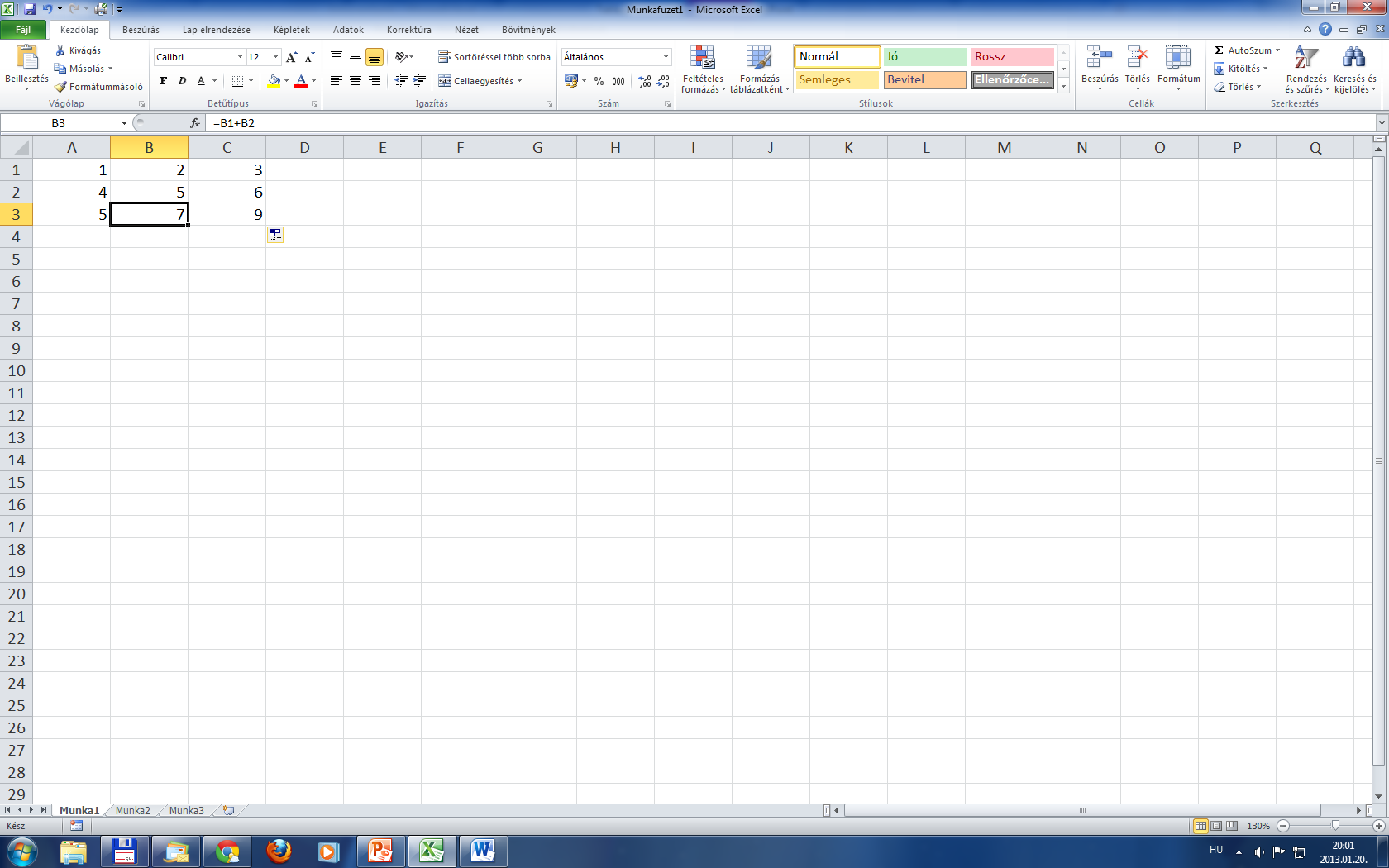 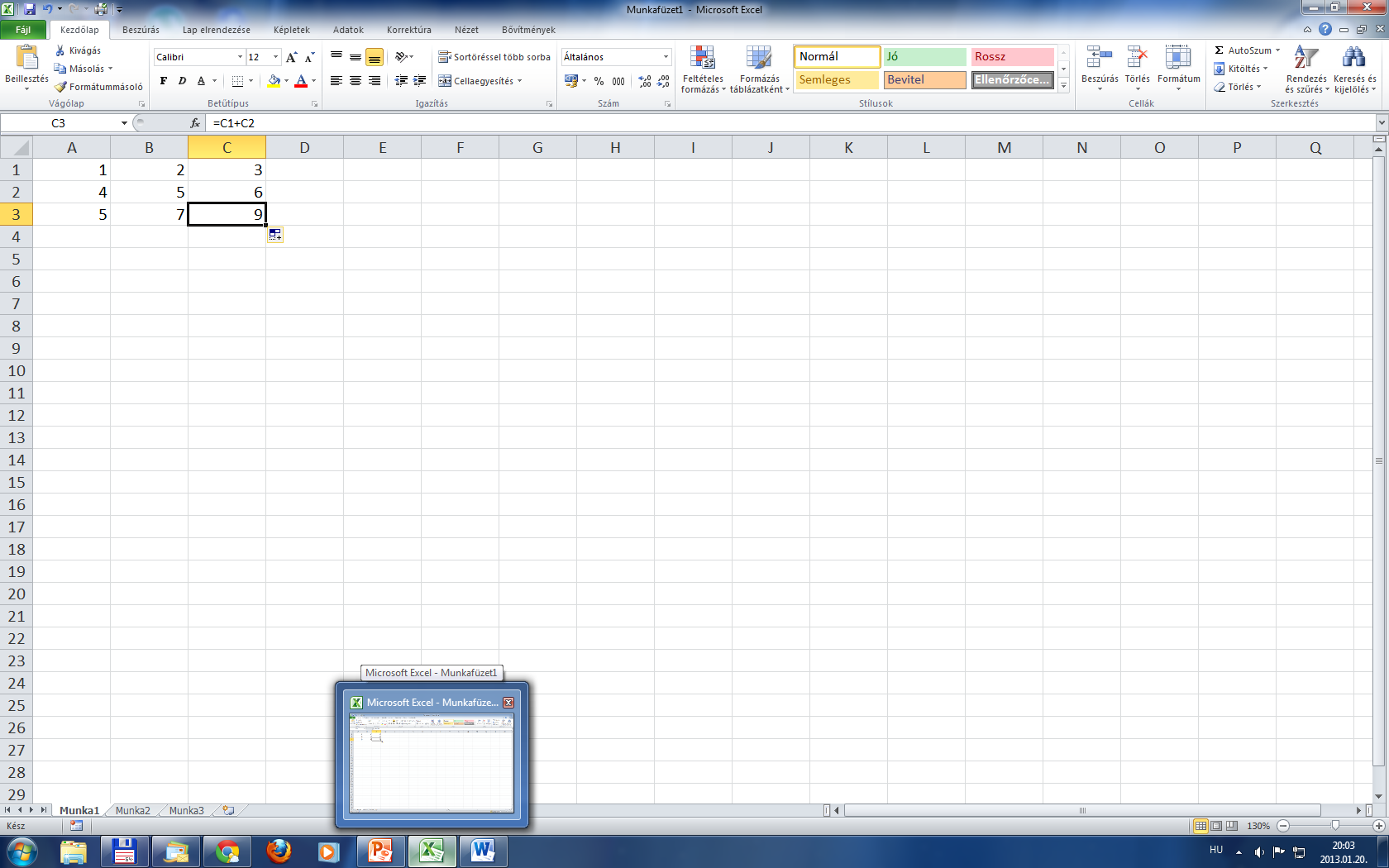 Abszolút hivatkozás
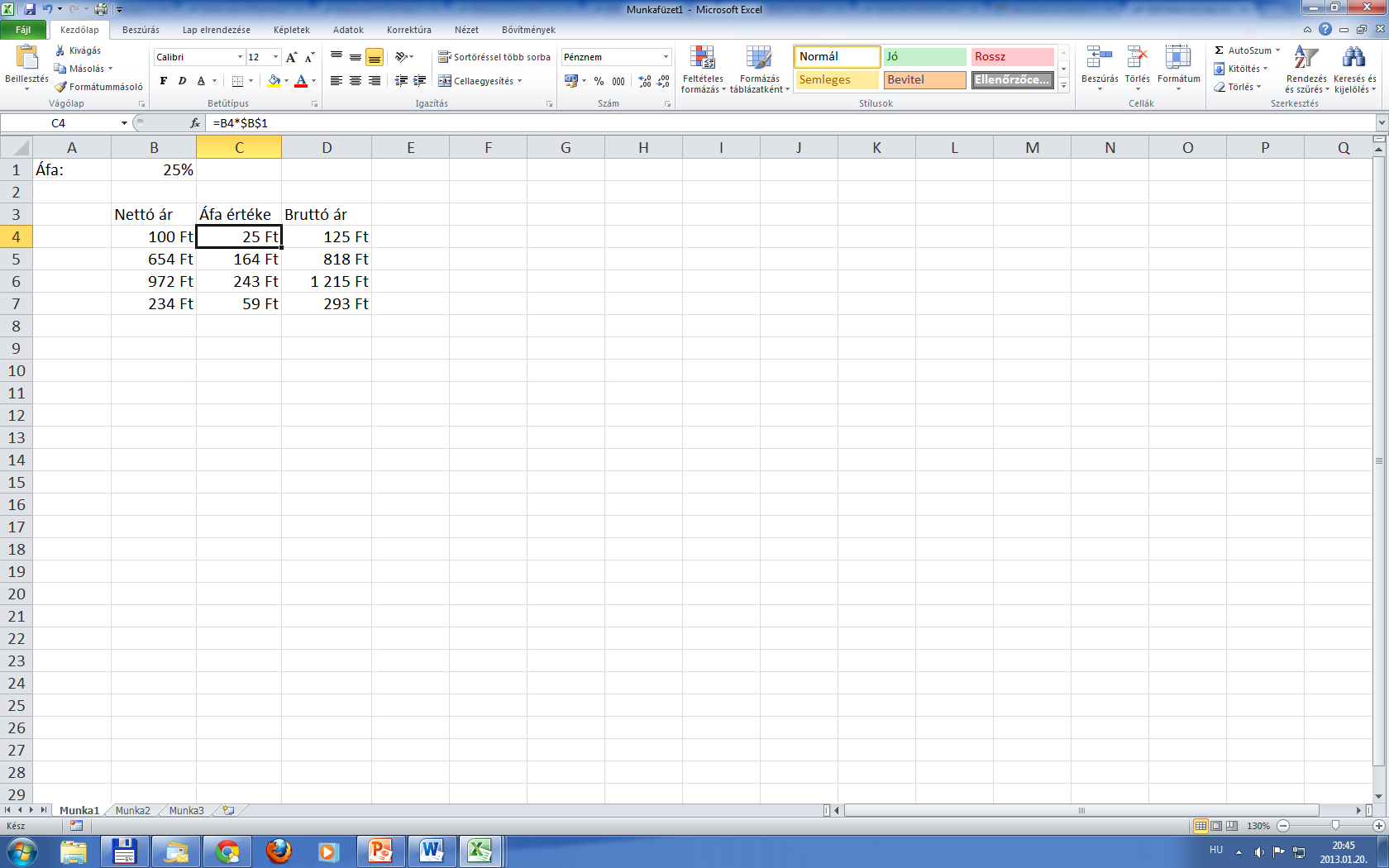 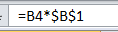 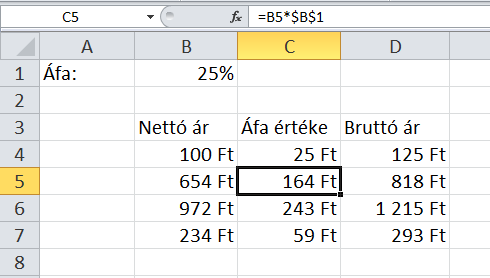 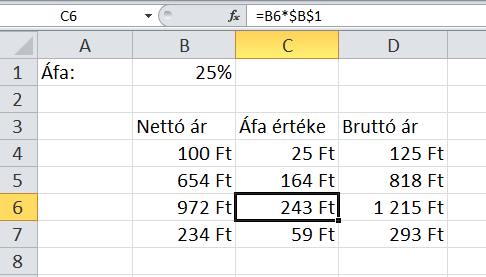 =B2*A2+B2
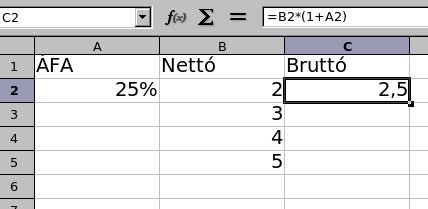 Vegyes hivatkozás
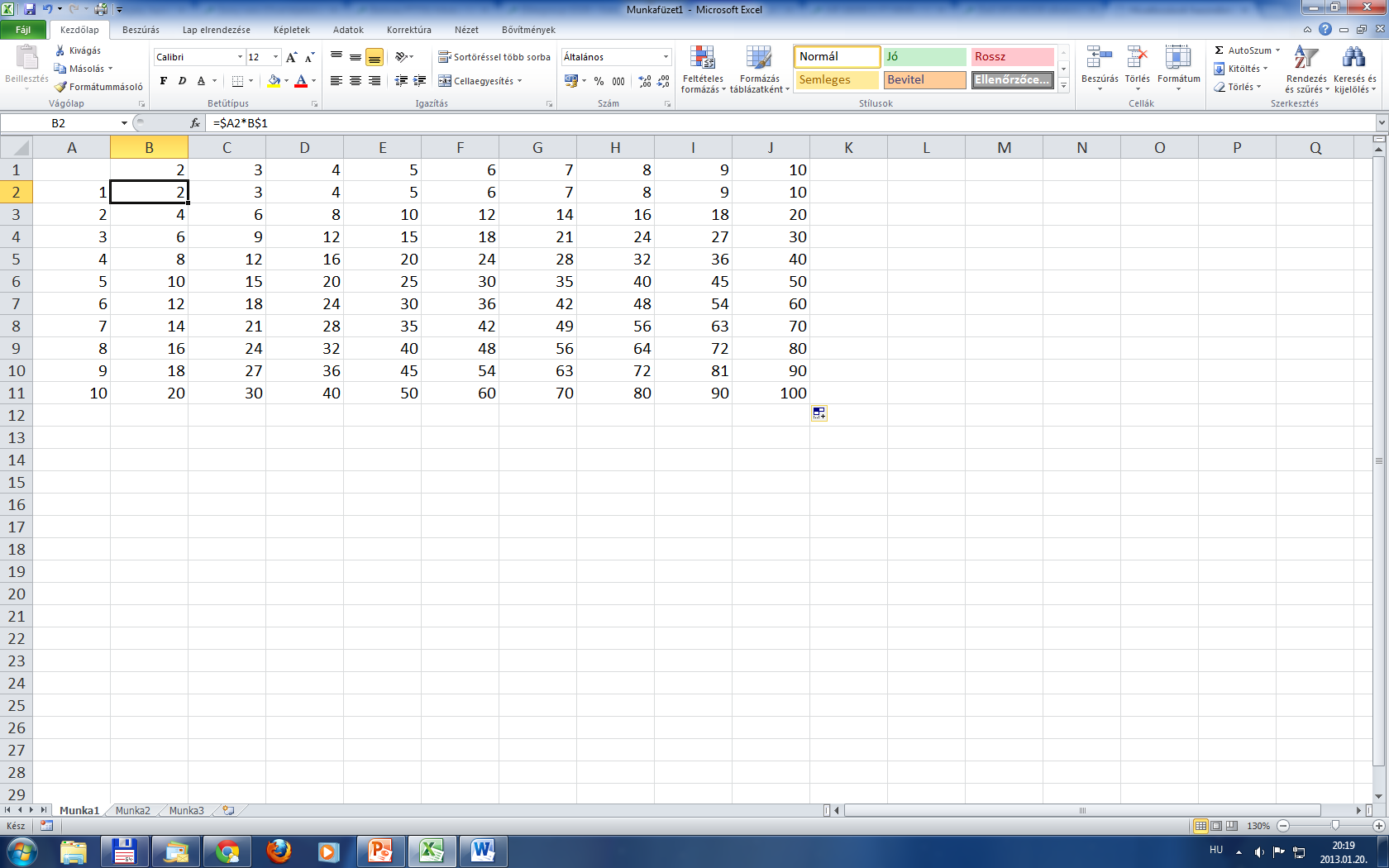 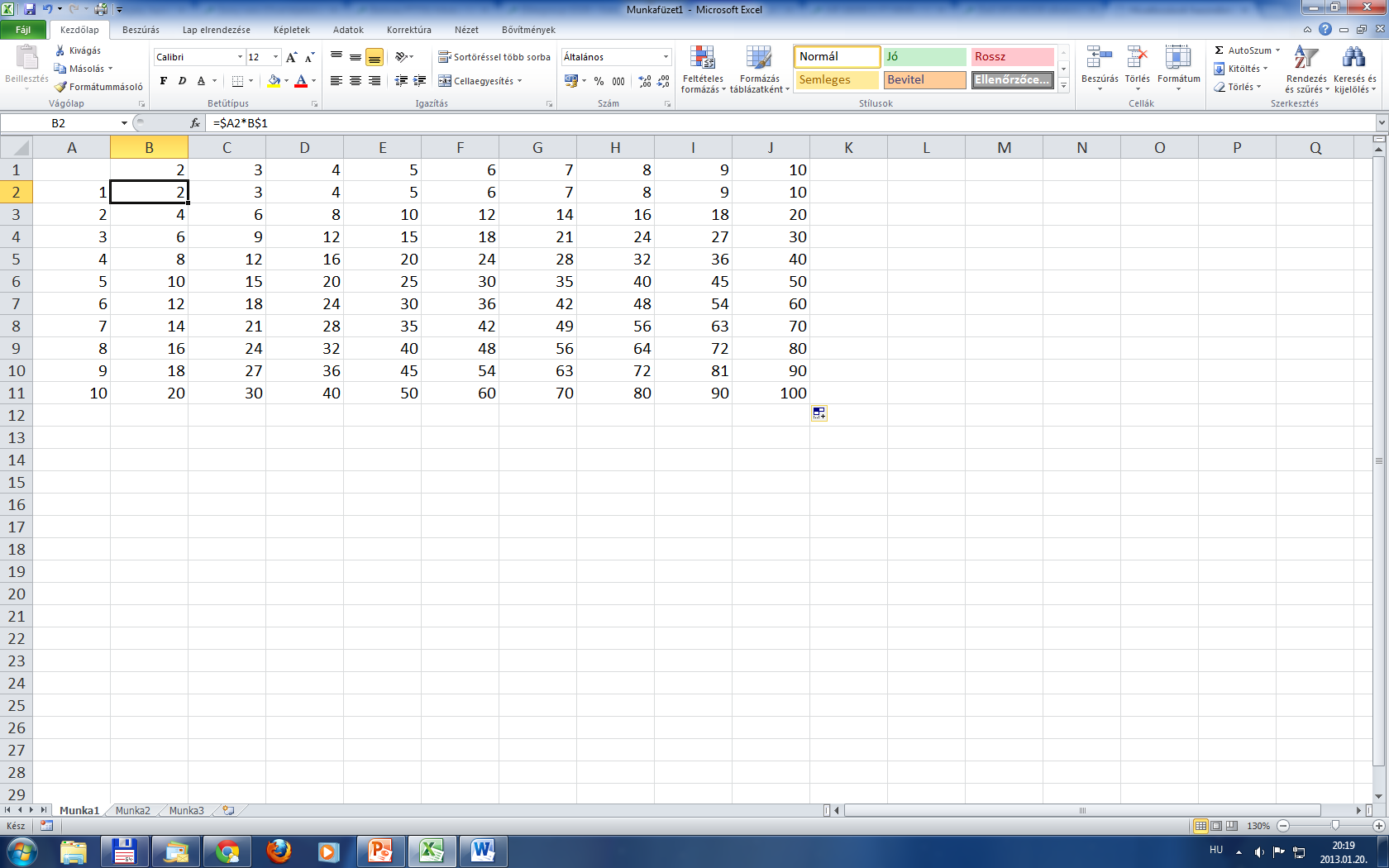 Diagramok
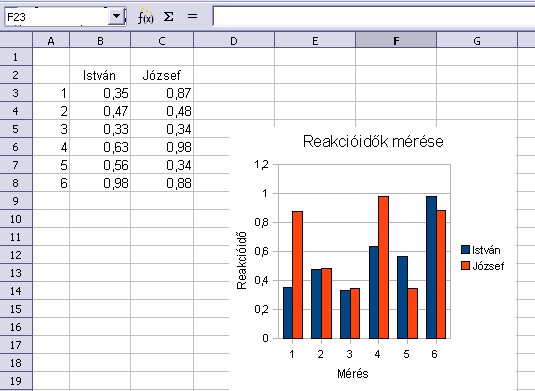 Az adatok grafikus ábrázolása
Több munkalap
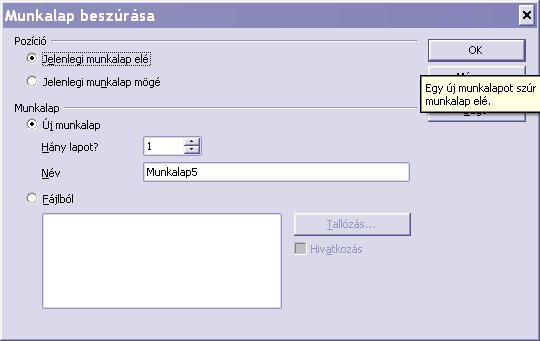 Hivatkozás egy munkalapra
=SZUM(Munkalap2.c1:c6)
Függvények
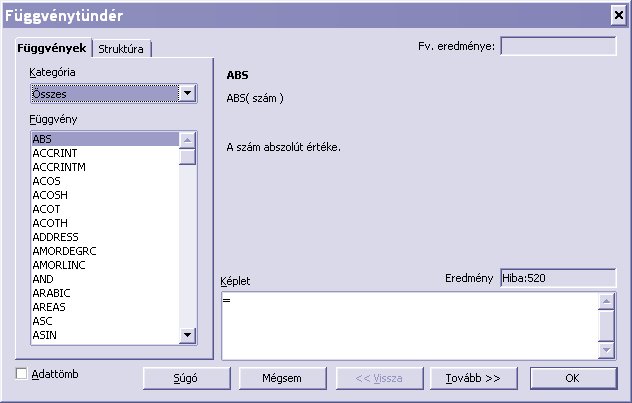 Átlag
=ÁTLAG(tartomány)

=AVERAGE(tartomány)
Max, min
=MAX()

=MIN()
Hibaüzenetek
#HIÁNYZIK  - nincs adat
#HIV – érvénytelen cellára hivatkozunk
#NULLA – olyan tartomány metszetét adtuk meg amelyek nem metszik egymást
#SZÁM – számokkal kapcsolatos hibára utal
#ZÉRÓOSZTÓ – osztás nullával 
#ÉRTÉK – hibás argumentum v. operandus
Körkörös hivatkozás
Egy képlet közvetlenül vagy közvetve saját cellájára hivatkozik
Irodalom
http://hu.ecdlweb.org
http://www.ipszilon.niif.hu/OO/l4.html